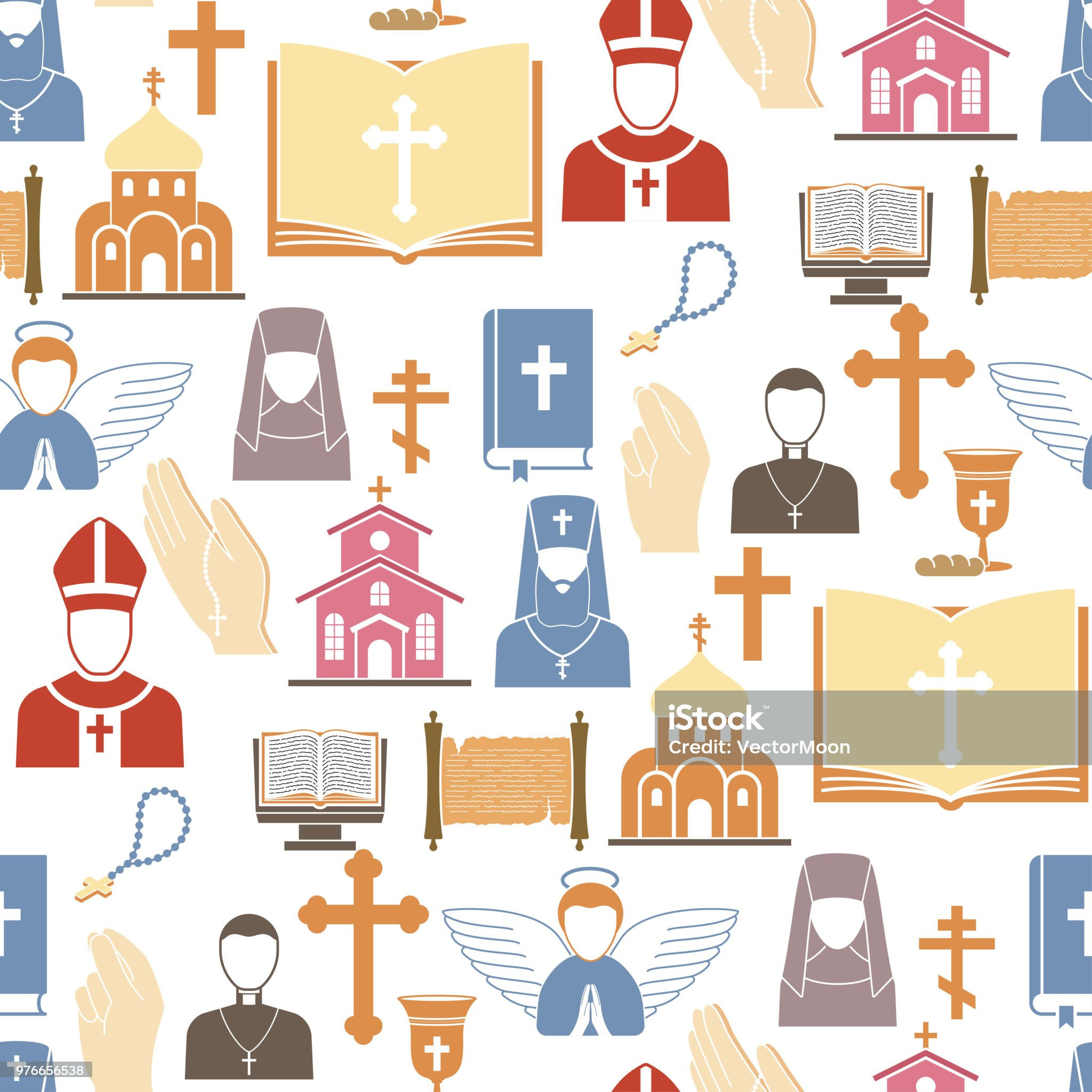 Mainoslauseita ja uutisotsikoita
Laatikaa ryhmittäin iskulauseita, kiteytyksiä, mainoslauseita, uutisotsikoita tai kuvallisia postereita,  joissa kiteytätte luvun tärkeimpiä käsitteitä.
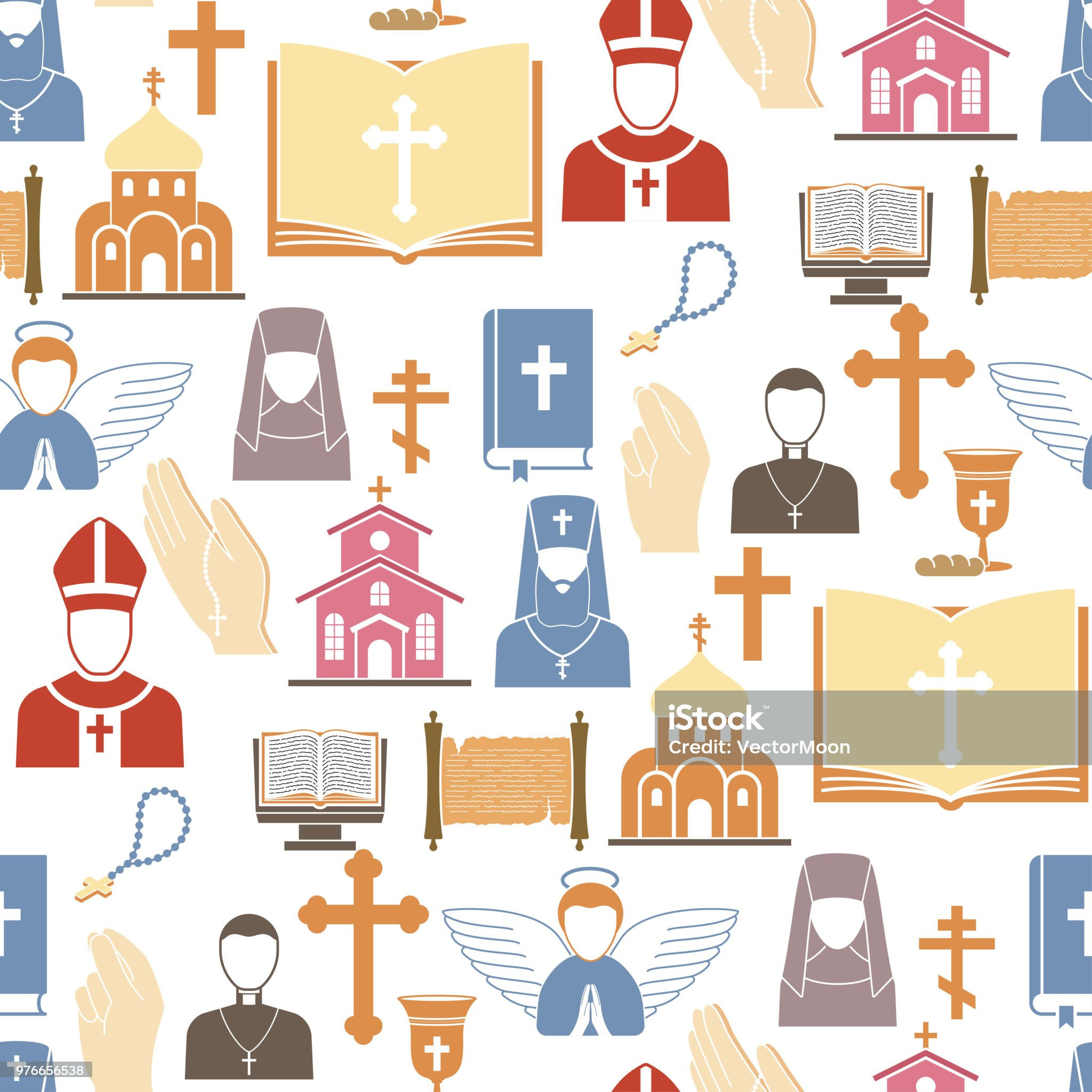 Valitkaa yksi seuraavista aiheista. Halutessanne voitte myös laajentaa työtänne valitsemalla useampia aiheita.
fundamentalismi
liberaaliteologia
konservatiiviteologia
feministiteologia
ekoteologia
kontekstuaalinen teologia
dalit-teologikristinuskossa
synkretismi